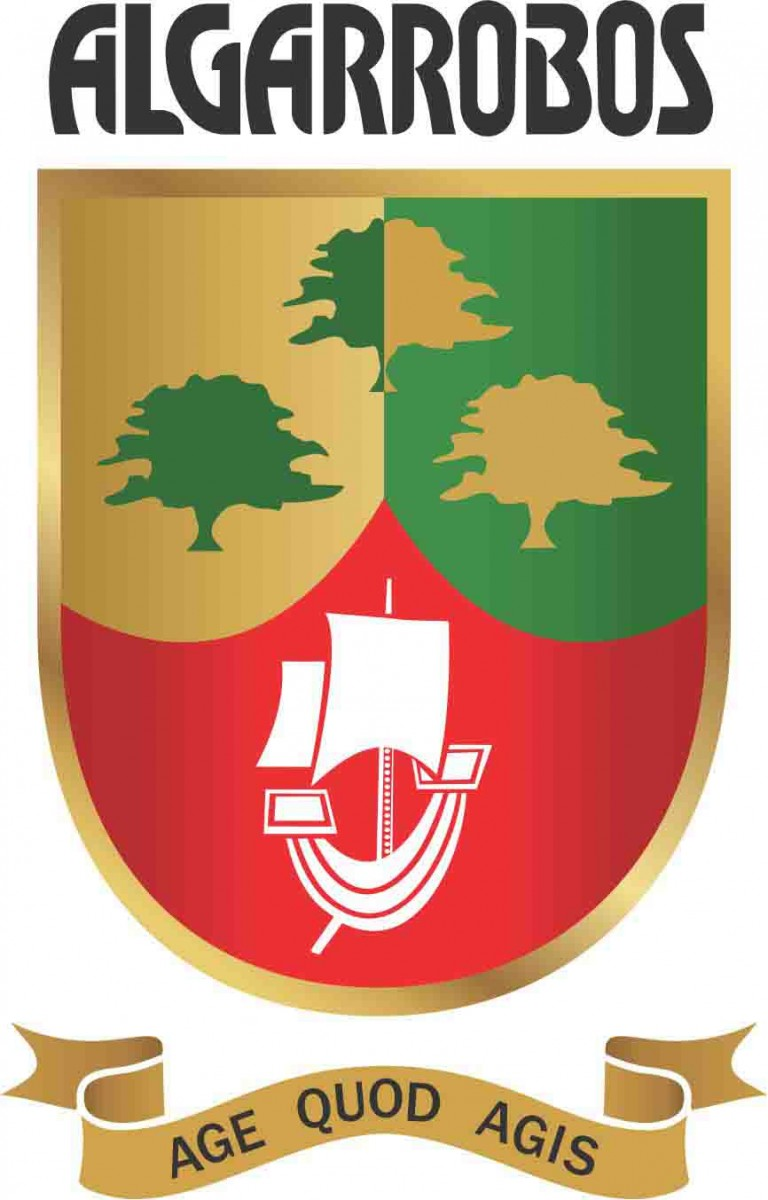 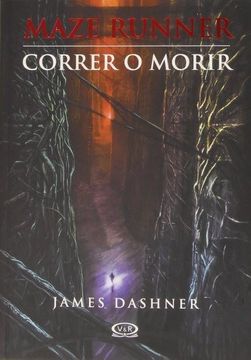 Correr o morir
DE: James dashner
Datos:
Autor: James Dashner
Fecha de publicación: 2009
Género: Ciencia ficción, distopía, aventura
Serie: "El corredor del laberinto" (The Maze Runner) - Libro 1
Personajes
Thomas: El protagonista de la historia, quien llega al Claro sin recordar su pasado. A medida que la trama avanza, se convierte en un líder y desempeña un papel crucial en la búsqueda de respuestas sobre el laberinto.
Teresa: La única chica que llega al Claro y tiene una conexión especial con Thomas. Su llegada desencadena eventos significativos en la trama.
Alby: El líder actual del Claro cuando Thomas llega. Es responsable de mantener el orden y las reglas en la comunidad.
Newt: Un amigo cercano de Thomas y el segundo al mando en el Claro. Es comprensivo y desempeña un papel importante en la resolución de conflictos.
4. Minho: Encargado de explorar el laberinto y encontrar una salida. Es valiente y se convierte en un aliado crucial para Thomas.5. Chuck: Un joven habitante del Claro que se hace amigo de Thomas. Su relación con Thomas es cercana y emotiva.6. Gally: Inicialmente un personaje antagonista, Gally desconfía de Thomas y cuestiona sus motivos. Su papel se vuelve crucial en la dinámica del grupo.
Inicio
La historia comienza con Thomas despertando en un elevador en movimiento, sin recuerdos de su pasado, excepto su propio nombre. El ascensor lo lleva a un lugar llamado "El Claro", un espacio cerrado rodeado por un laberinto en constante cambio. Thomas se encuentra entre un grupo de chicos que han llegado antes que él y que intentan descubrir cómo escapar del laberinto. La llegada de Thomas desencadena eventos inesperados, y los habitantes de El Claro se ven inmersos en un misterio más grande de lo que podrían imaginar.
Nudo
A medida que Thomas se integra en la comunidad, descubre que los chicos han estado intentando encontrar una salida del laberinto durante un tiempo, pero los Grievers, criaturas mecánicas mortales, y las reglas del laberinto presentan desafíos aparentemente insuperables. Thomas, junto con sus nuevos amigos Minho, Newt y otros, se embarca en la peligrosa tarea de explorar el laberinto y descubrir su propósito. Las tensiones aumentan, las lealtades se ponen a prueba y Thomas comienza a darse cuenta de que tiene una conexión especial con el laberinto y que su llegada ha alterado la dinámica del grupo.
Desenlace
A medida que los chicos descubren más sobre el laberinto y luchan contra los Grievers, Thomas asume un papel crucial en la búsqueda de respuestas. Eventualmente, descubren un patrón en el laberinto y encuentran una posible salida. Sin embargo, llegar a la libertad no es fácil y enfrentan desafíos finales que ponen a prueba su valentía y determinación. El desenlace revela la verdad detrás del experimento en el que están involucrados, pero también plantea nuevas preguntas y establece el escenario para las secuelas de la serie "El corredor del laberinto".
Gra  cias